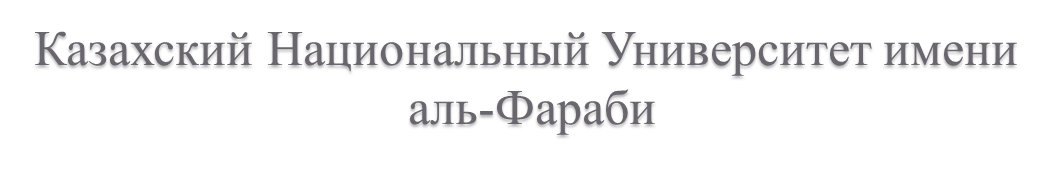 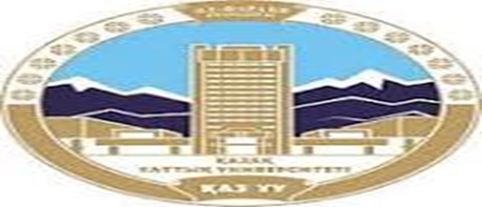 Кафедра: «ФИНАНСЫ И УЧЕТ»Дисциплина: «Финансовый менеджмент»Преподаватель: к.э.н., и.о. доцента Алиева Баглан Муратовна
Тема 8. Стоимость корпорации и ценностно-ориентированный менеджмент. Управление стоимостью компании.
План лекции:
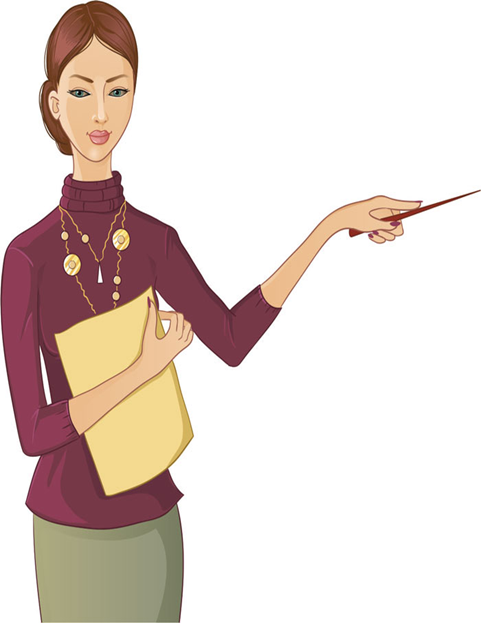 1.Модель оценки корпораций. Оценка стоимости операций. Сравнение моделей корпоративной оценки и роста дивидендов.
2.Ценностно-ориентированный менеджмент. Практика ценностно-ориентированного менеджмента.
3.Корпоративное управление и благосостояние акционеров. Меры по предотвращению «окапывания» менеджеров. Использование компенсации для сближения интересов менеджеров и акционеров.
Цель занятия: рассмотреть стоимость компаний и ценностно-ориентированный менеджмент.
Результаты: формирование профессиональных компетенций и применение  аналитического мышления в сфере корпоративной оценки  и корпоративного управления.
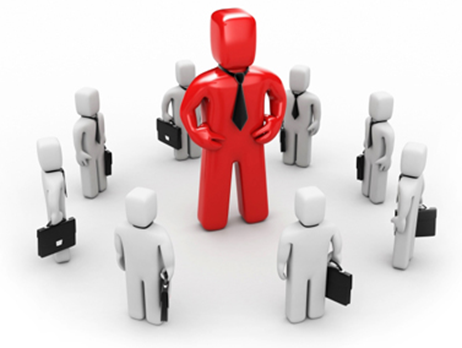 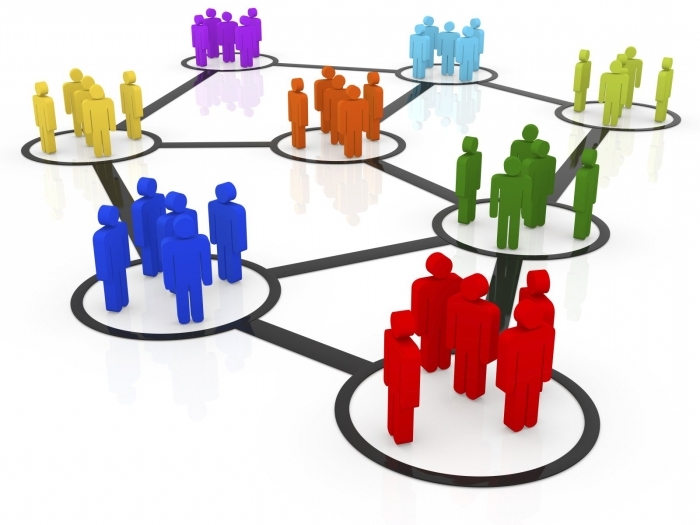 1. Модель оценки стоимости корпорации
Оценка рыночной стоимости корпорации необходима для принятия множества стратегических решений:
 целесообразности реализации новых проектов, осуществления слияний и приобретений
осуществления инвестиций путем приобретения ее акций или облигаций. 

Одним из способов проведения такой оценки является использование модели оценки стоимости корпорации, основывающейся на свободном денежном потоке.
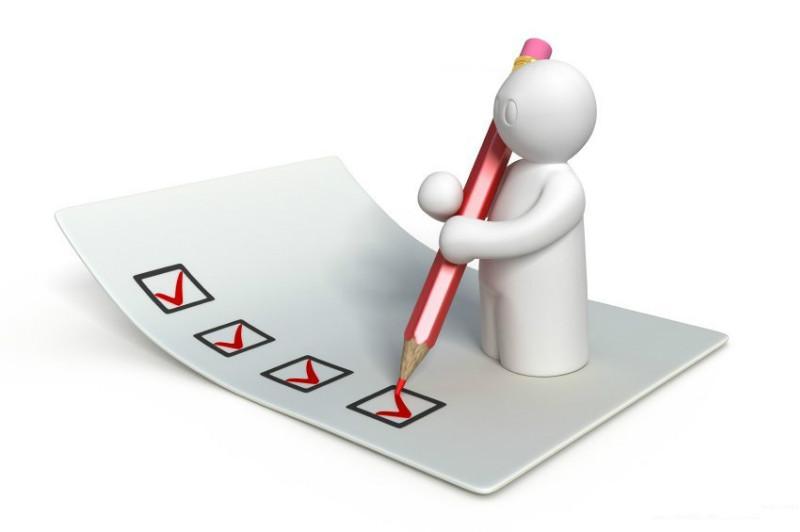 С точки зрения философии ценностно-ориентированного менеджмента модель оценки стоимости корпорации, может быть записана в виде:
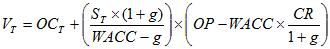 Где:  VT – стоимость корпорации в момент T; 
g – темп прироста продаж. 
OCT – величина операционного капитала в момент T.
Даная модель подтверждает приведенные выше утверждения, а именно, что рост объема продаж не всегда приводит к росту стоимости корпорации, а, следовательно, и к максимизации акционерной стоимости. Если рост продаж требует привлечения дорогих источников капитала, это может нивелировать весь ожидаемый эффект.
Формула рыночной стоимости корпорации
Фактически, рыночная стоимость корпорации в настоящий момент времени (T) равна настоящей стоимости ее будущих свободных денежных потоков, поэтому модель оценки корпорации в общем виде будет выглядеть следующим образом:
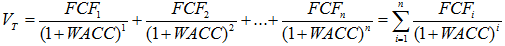 Где:
FCFi – будущий свободный денежный поток за i-ый период;
WACC – средневзвешенная стоимость капитала корпорации.
Использование этой модели на практике затруднительно в силу ряда объективных причин, таких как непостоянство свободного денежного потока и продолжительность периода времени, в течение которого они будут возникать. Однако если сделать предположение, что корпорация будет постоянно расти с темпом g, то модель оценки корпорации можно представить в следующим виде:
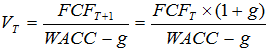 Где:
VT – стоимость корпорации на момент T;
g – темп прироста.
Пример: Корпорация BFG планирует расширить масштабы своей деятельности за счет реализации нескольких инвестиционных проектов. При этом, в первые 3 года менеджмент компании ожидает быстрого роста, после чего выручка корпорации стабилизируется и будет расти с постоянным темпом 5%. Средневзвешенная стоимость капитала корпорации составляет 17,2%, а ожидаемый свободный денежный поток корпорации в ближайшие 3 года будет выглядеть следующим образом:

за 1-ый год 12 млн. тг.;
за 2-ой год 17 млн. тг.;
за 3-ий год 25 млн. тг.
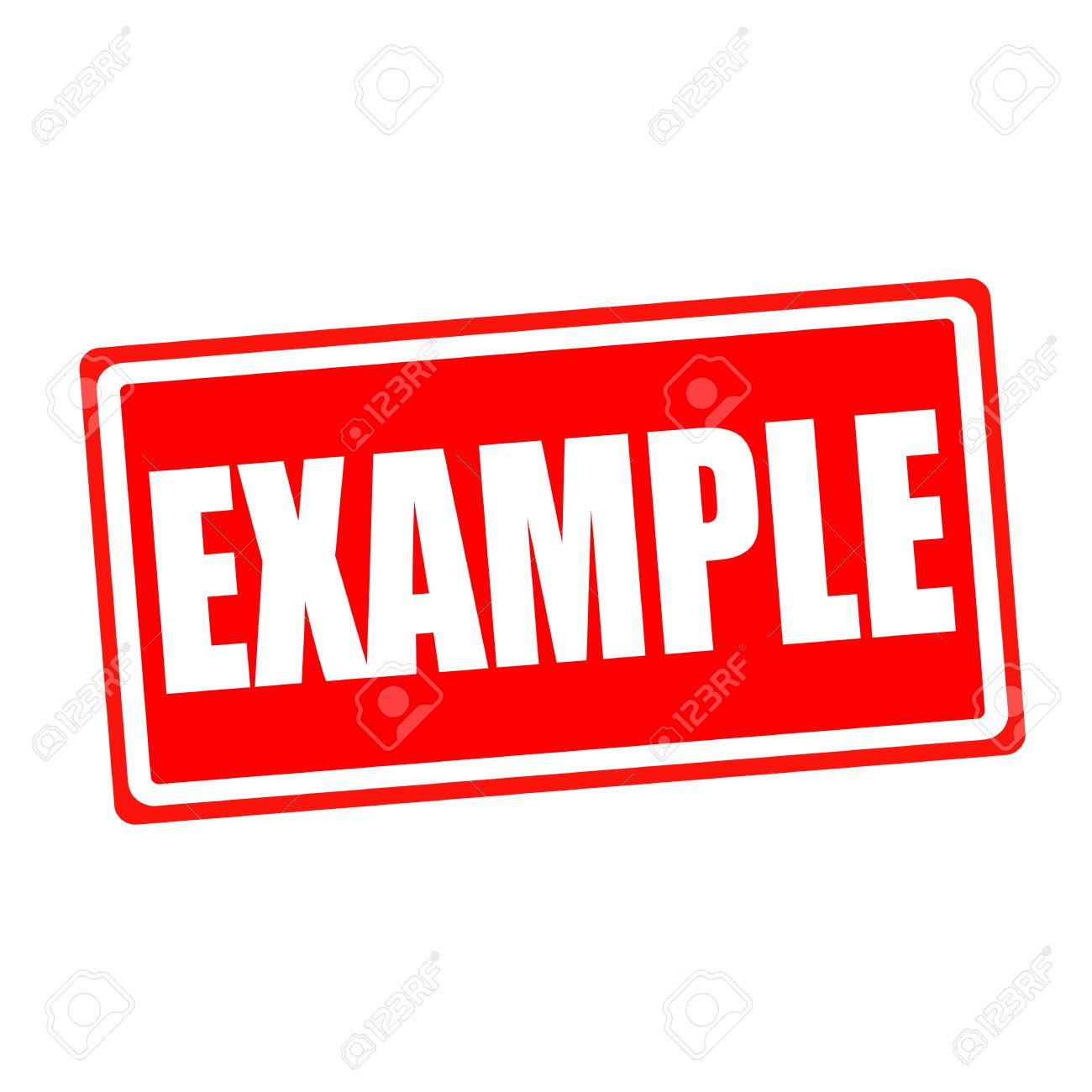 Ожидаемый свободный денежный поток за 4-ый год составит 26,25 млн. тг. и в дальнейшем ожидается его стабильное увеличение на 5% в год.
FCF4 = 25*1,05 = 26,25 млн. тг.
Чтобы оценить рыночную стоимость Корпорации BFG в настоящий момент времени необходимо рассчитать настоящую стоимость ожидаемых свободных денежных потоков, для чего необходимо использовать модель оценки стоимости корпорации. Поскольку стабильный рост ожидается через 3 года, то схематически свободные денежные потоки можно представить следующим образом.
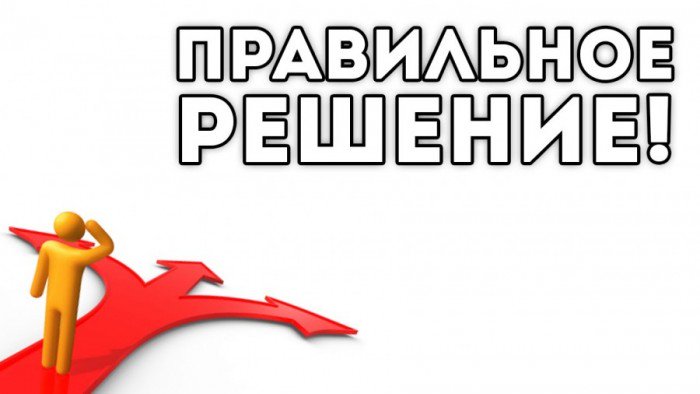 Используя приведенную выше формулу, можно рассчитать рыночную стоимость корпорации через 4 года, которая составит 225,9 млн. тг.
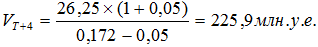 Приведя стоимость будущих свободных денежных потоков к настоящему моменту (T), используя в качестве ставки дисконтирования средневзвешенную стоимость капитала, получим текущую рыночную стоимость Корпорации BFG 157,9 млн. тг.
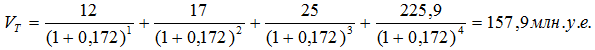 2. Ценностно-ориентированный менеджмент
Ценностно ориентированный менеджмент (англ. Value-Based Management) является управленческой философией и подходом в корпоративном управлении, основной целью которого является создание максимальной стоимости в организации, что обычно выражается в максимизации акционерной стоимости.
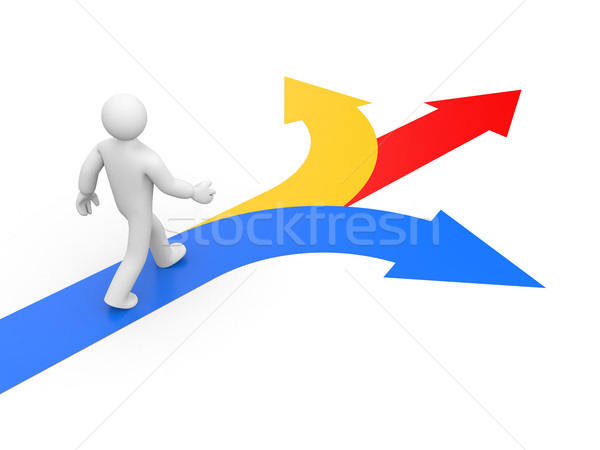 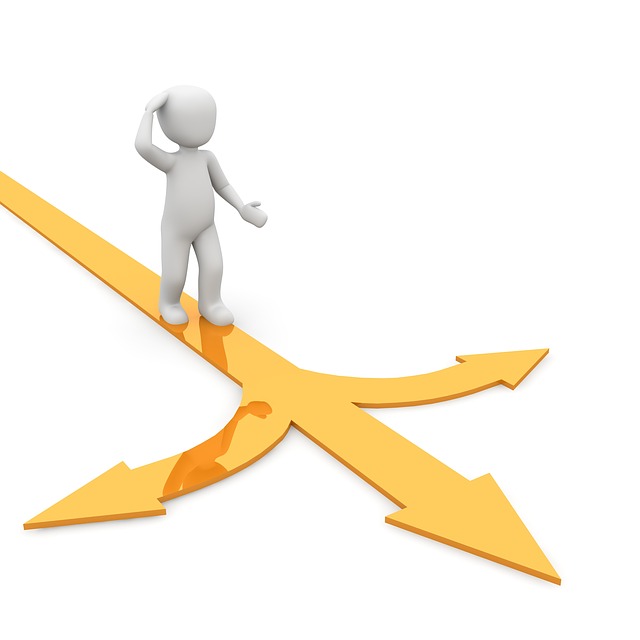 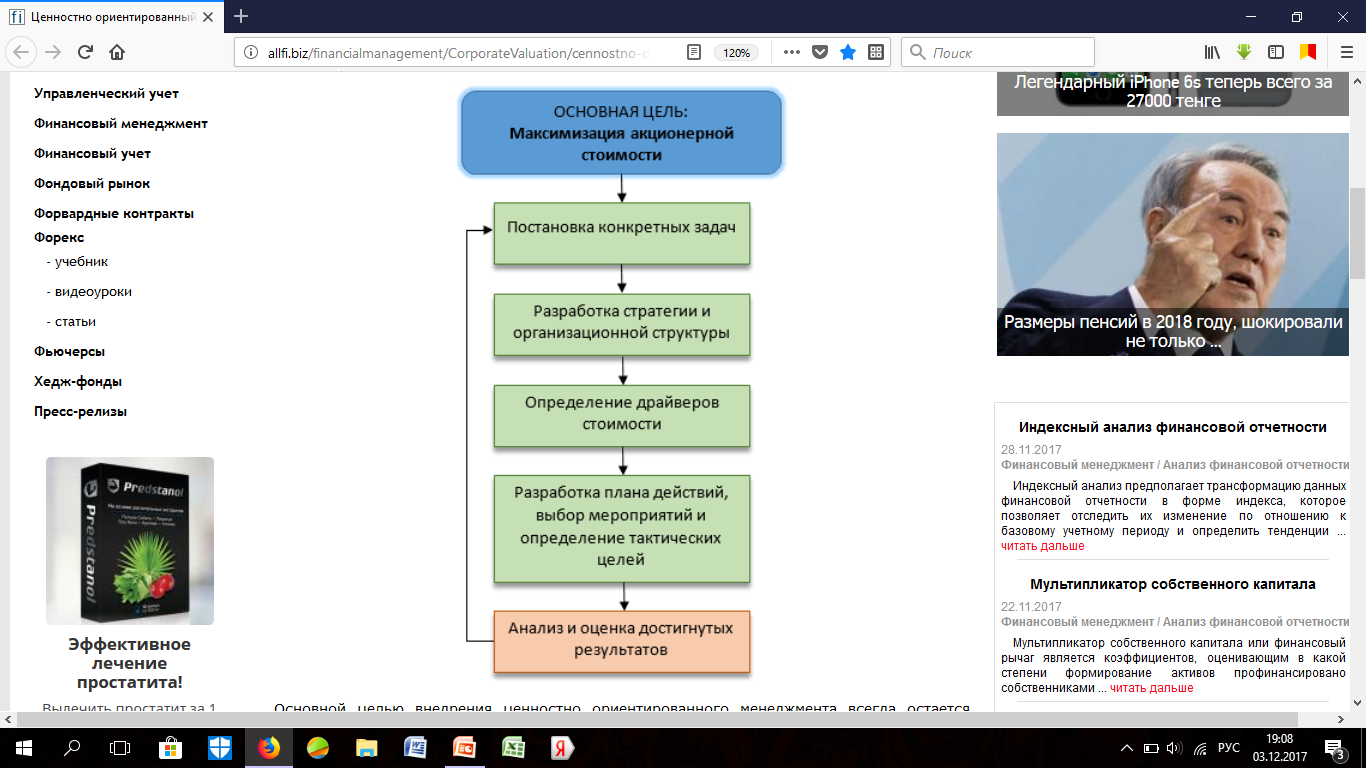 Эту систему управления можно представить в виде следующей схемы:
Основной целью внедрения ценностно-ориентированного менеджмента всегда остается максимизация акционерной стоимости, что требует постановки конкретных задач для ее достижения. 
В свою очередь, стратегия и организационная структура корпорации должны быть выстроены таким образом, чтобы способствовать максимально эффективному решению поставленных задач. 
Топ-менеджеры корпорации должны учитывать основные драйверы акционерной стоимости, с учетом которых должны быть поставлены тактические цели, разработан план действий и определен круг мероприятий по его реализации. 
На последнем этапе должен быть проведен анализ и дана оценка полученных результатов, на основании которой будут внесены необходимые корректировки, позволяющие более эффективно достичь основную цель ценностно ориентированного менеджмента.
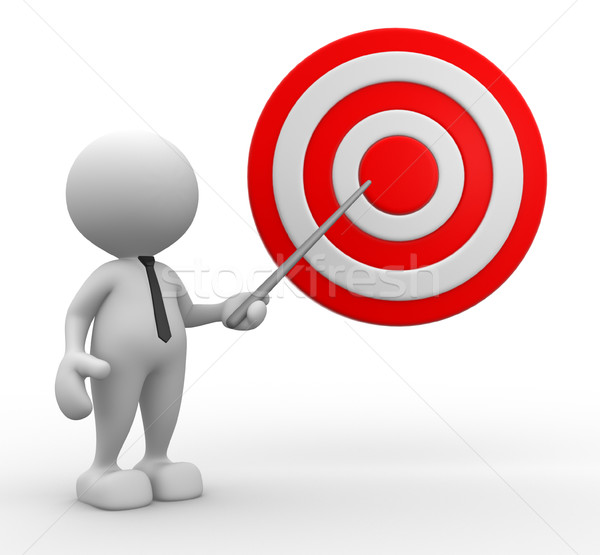 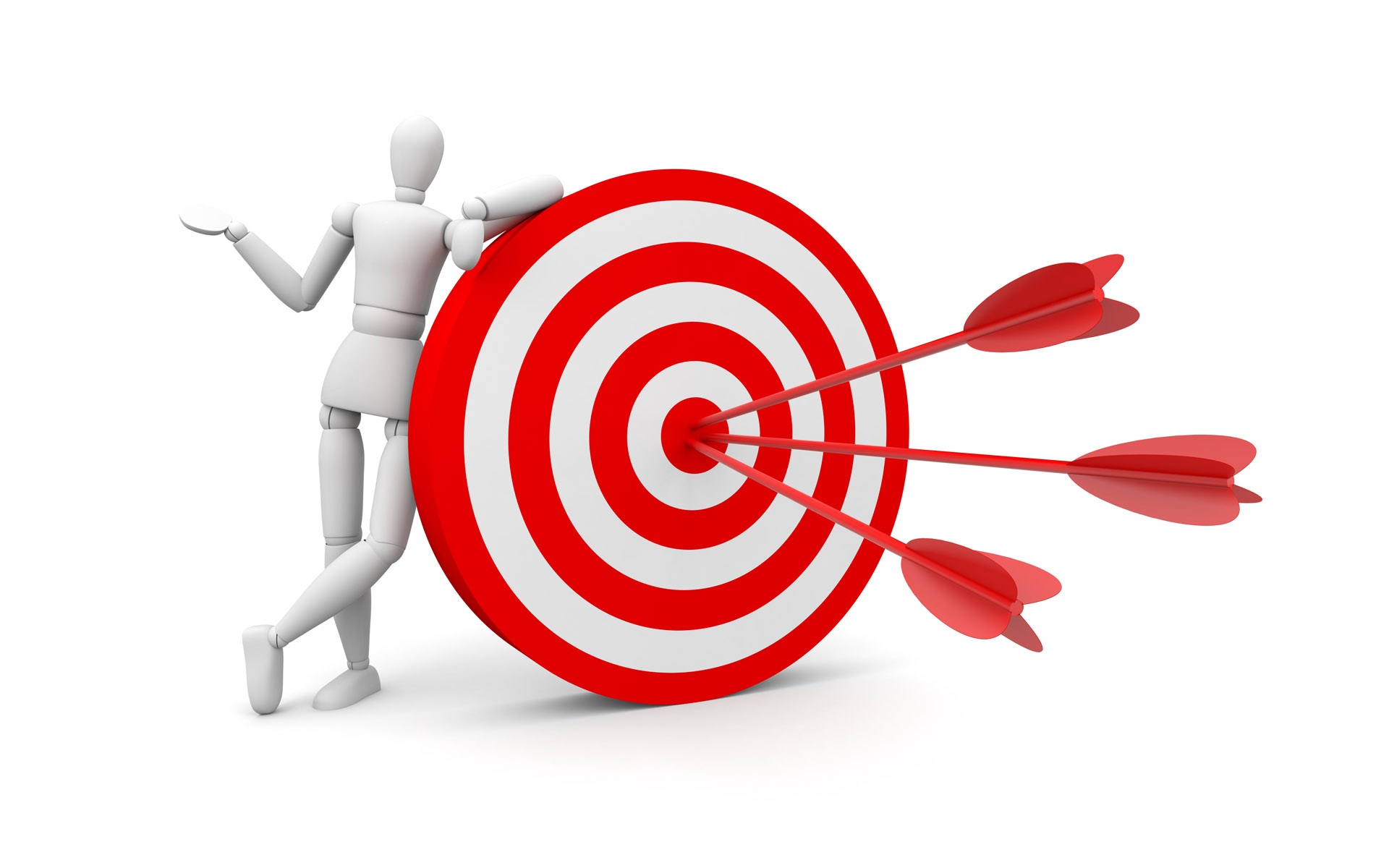 [Speaker Notes: Философия ценностно ориентированного менеджмента дает корпорации ряд существенных преимуществ:
Совпадение интересов топ-менеджеров и акционеров. Как правило, топ-менеджеры получают опционы сотрудников (англ. Employee Stock Option), поэтому они, как и акционеры, заинтересованы в максимизации акционерной стоимости.
Осуществление инвестиций. Потребность в поддержании постоянного темпа роста требует осуществления инвестиций, направленных на увеличение стоимости корпорации.
Стабильный рост. Как правило, корпорации, активно внедряющие ценностно ориентированный менеджмент, показывают более высокие и стабильные темпы роста.
Предотвпащение поглощений. Постоянный рост рыночной стоимости корпорации делает более дорогими попытки поглощений, в том числе и враждебных.
Основные недостатки внедрения этой философии управления лежат в плоскости конфликта интересов менеджмента и интересов развития бизнеса.
Недостаток прозрачности. Поскольку основной целью является максимизация акционерной стоимости, менеджмент корпорации может прибегнуть к неэтичной практике и завышать показатель рентабельности операционной деятельности. Это не только вводит в заблуждение акционеров и прочих заинтересованных лиц, но и искажает данные о ее финансовом положении.
Рост рисков. Постоянный рост продаж требует постоянного привлечения дополнительного капитала, что зачастую решается путем привлечения долгового финансирования. Такая практика приводит к росту уровня риска и повышению вероятности банкротства.
Отсутствие долгосрочной стратегии. Иногда текущее повышение акционерной стоимости осуществляется в ущерб долгосрочной стратегии развития бизнеса, что будет иметь крайне негативные последствия в долгосрочной перспективе.]
Драйверы максимизации акционерной стоимости
Внедрение философии ценностного ориентированного менеджмента предполагает разработку системы управления четырьмя фундаментальными драйверами, влияющими на максимизацию акционерной стоимости.
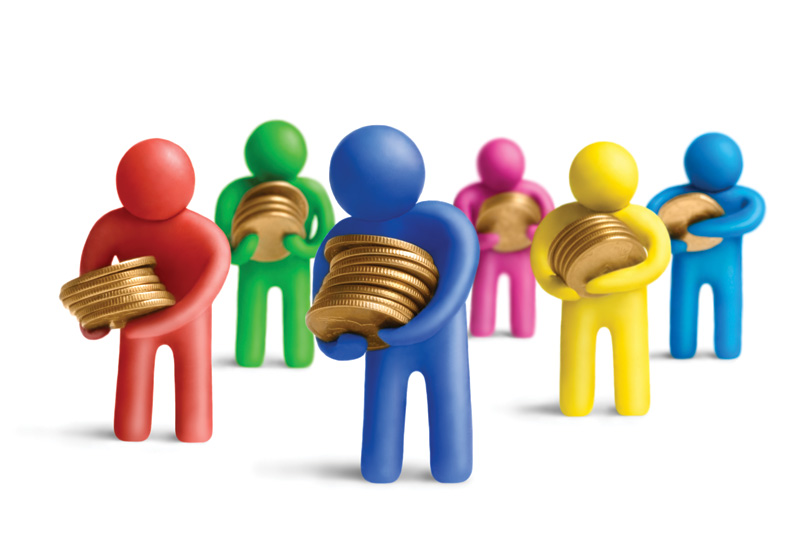 Рост объема продаж. Как правило рост продаж корпорации положительно влияет на акционерную стоимость, однако это может иметь и отрицательное воздействие, если для достижения роста придется привлекать капитал по слишком высокой стоимости.
Рентабельность операционной деятельности. Этот драйвер всегда оказывает положительное воздействие, поэтому здесь справедливо утверждение «чем выше, тем лучше». Рассчитать этот показатель можно воспользовавшись следующей формулой:
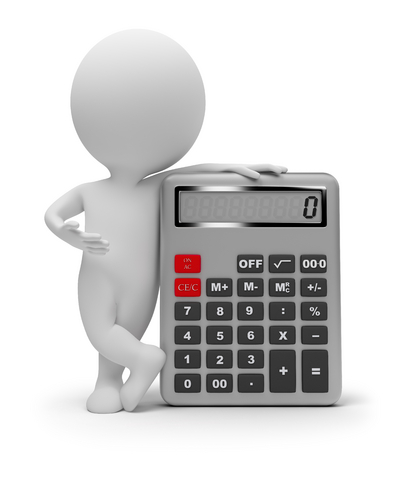 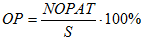 Где:
 NOPAT – чистая операционная прибыль после налогообложения (англ. Net Operating Profit After Tax);
S – выручка от реализации.
Требование к уровню капитала. Влияние этого драйвера оценивается при помощи коэффициента, который рассчитывается следующим образом:
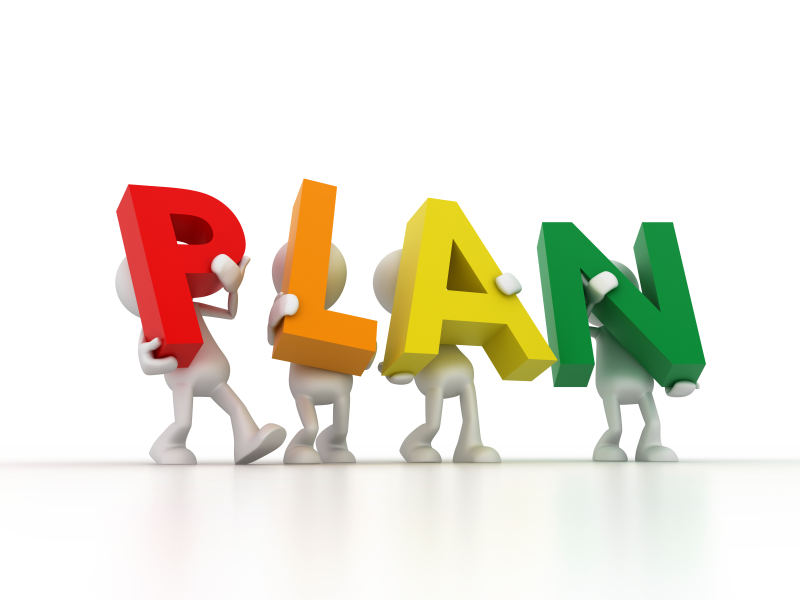 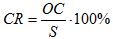 Где:
OC – величина операционного капитала.
S – выручка от реализации
Чем ниже значение этого показателя, тем лучше. Другими словами, чем ниже значение коэффициента, тем меньше будет потребность корпорации в дополнительном капитале для наращивания объема продаж.
Средневзвешенная стоимость капитала
Средневзвешенная стоимость каптала. Чем меньше будет средневзвешенная стоимость капитала (англ. Weighted Average Cost of Capital, WACC) корпорации, тем больше будет акционерная стоимость, поскольку расходы на обслуживание привлеченного капитала будут ниже.
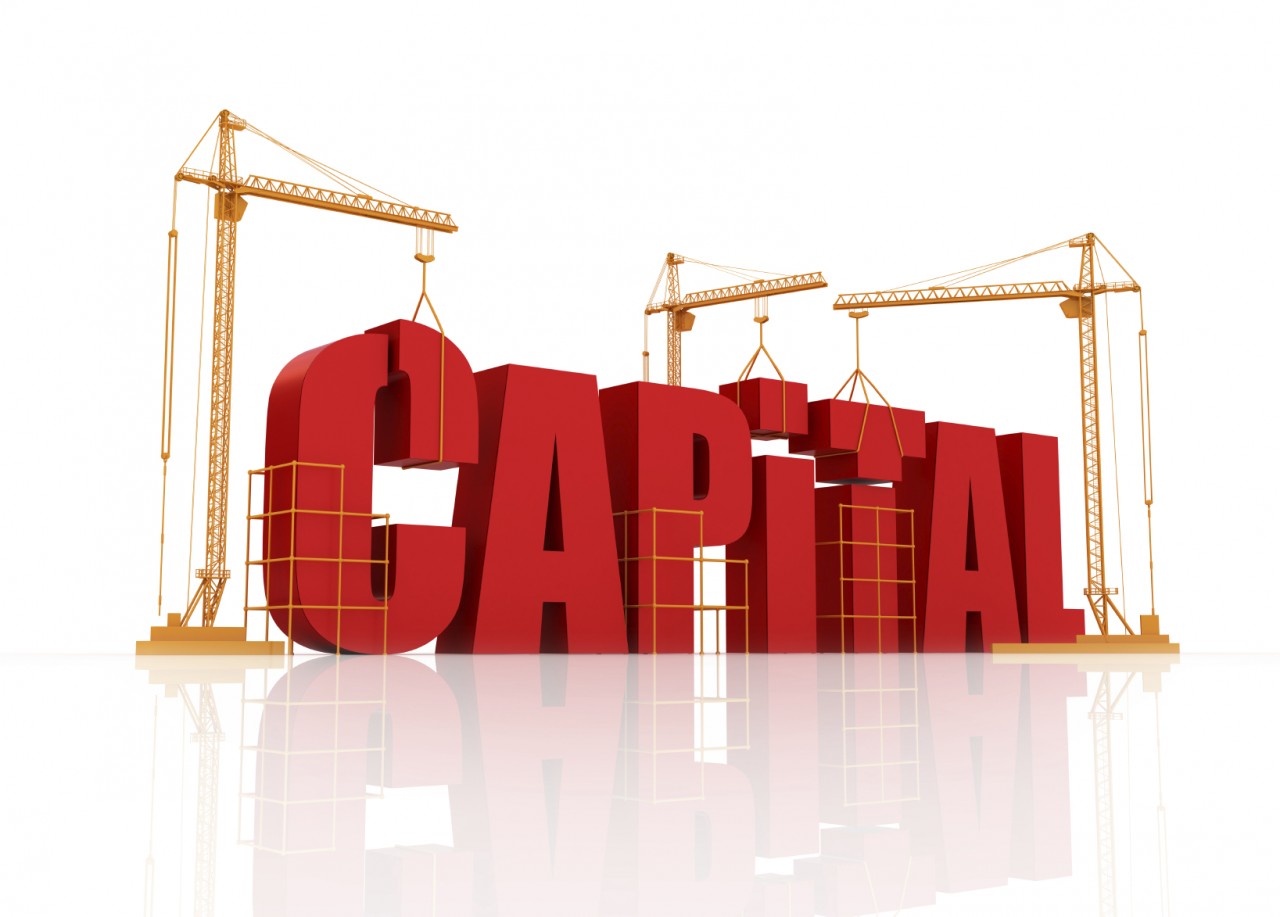 Корпоративное управление - это система взаимоотношений между менеджерами компании и их владельцами (акционерами), а также другими заинтересованными сторонами, по вопросам, связанным с обеспечением эффективности деятельности компании и обеспечением интересов владельцев и других заинтересованных сторон
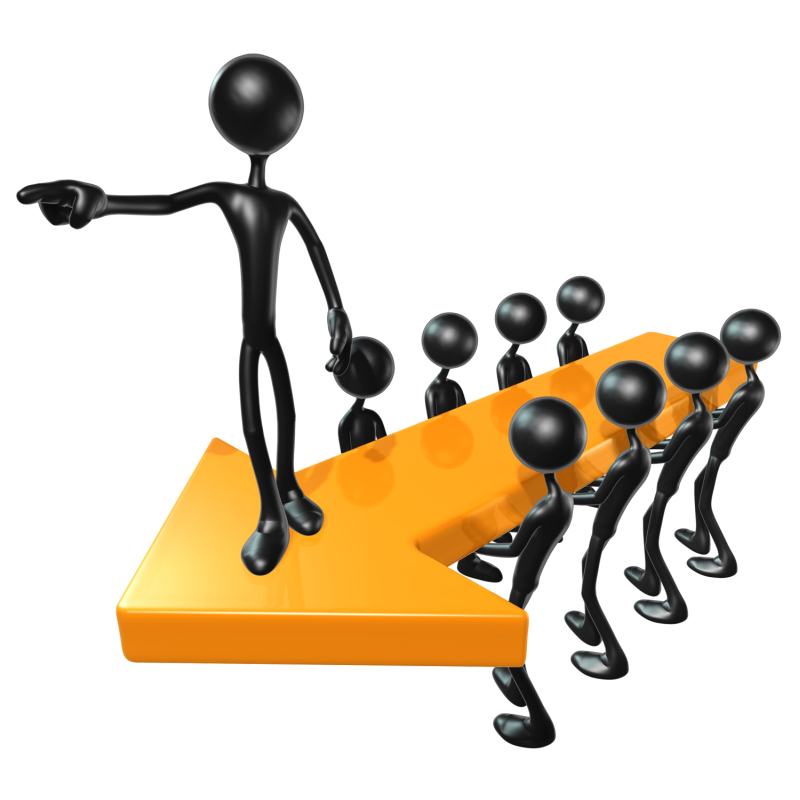 Его основными функциями является:
стратегическое планирование развития, входящих в корпорацию хозяйственных единиц, и корпорации в целом по видам производимой продукции, работ и услуг. 
Увеличение объема выпуска продукции, ее обновлению и развитию видов производства и технологии, использования и реконструкции оборудования
 достижения конкурентных преимуществ на рынках новой продукции и традиционных рынках
обеспечения устойчивого роста производительности труда
 совершенствование организационной структуры корпорации и коммуникационных отношений между ее элементами и приведение их в соответствие с изменениями в сфере производства и условиями рынка
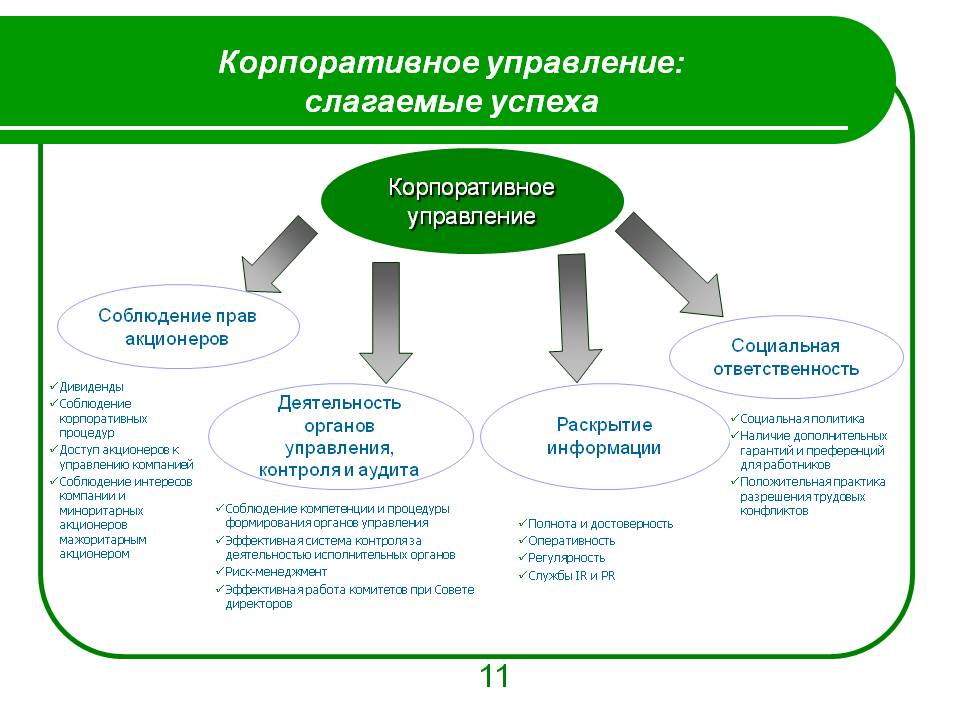 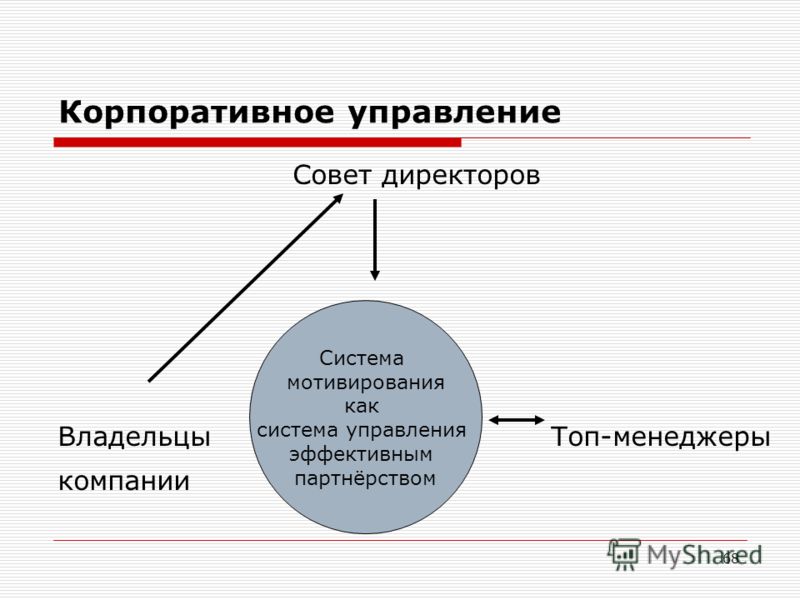 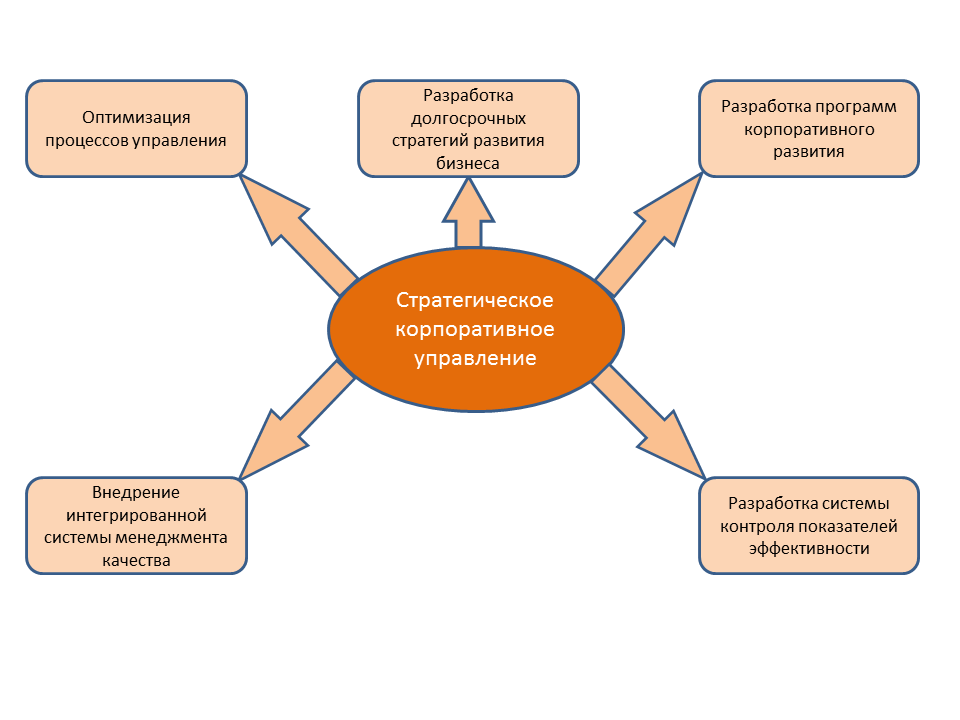 Спасибо за внимание!